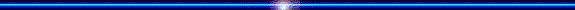 PHÒNG GIÁO DỤC VÀ ĐÀO TẠO HUYỆN CHÂU ĐỨC
TRƯỜNG THCS QUANG TRUNG
TOÁN 6: CHÂN TRỜI SÁNG TẠO
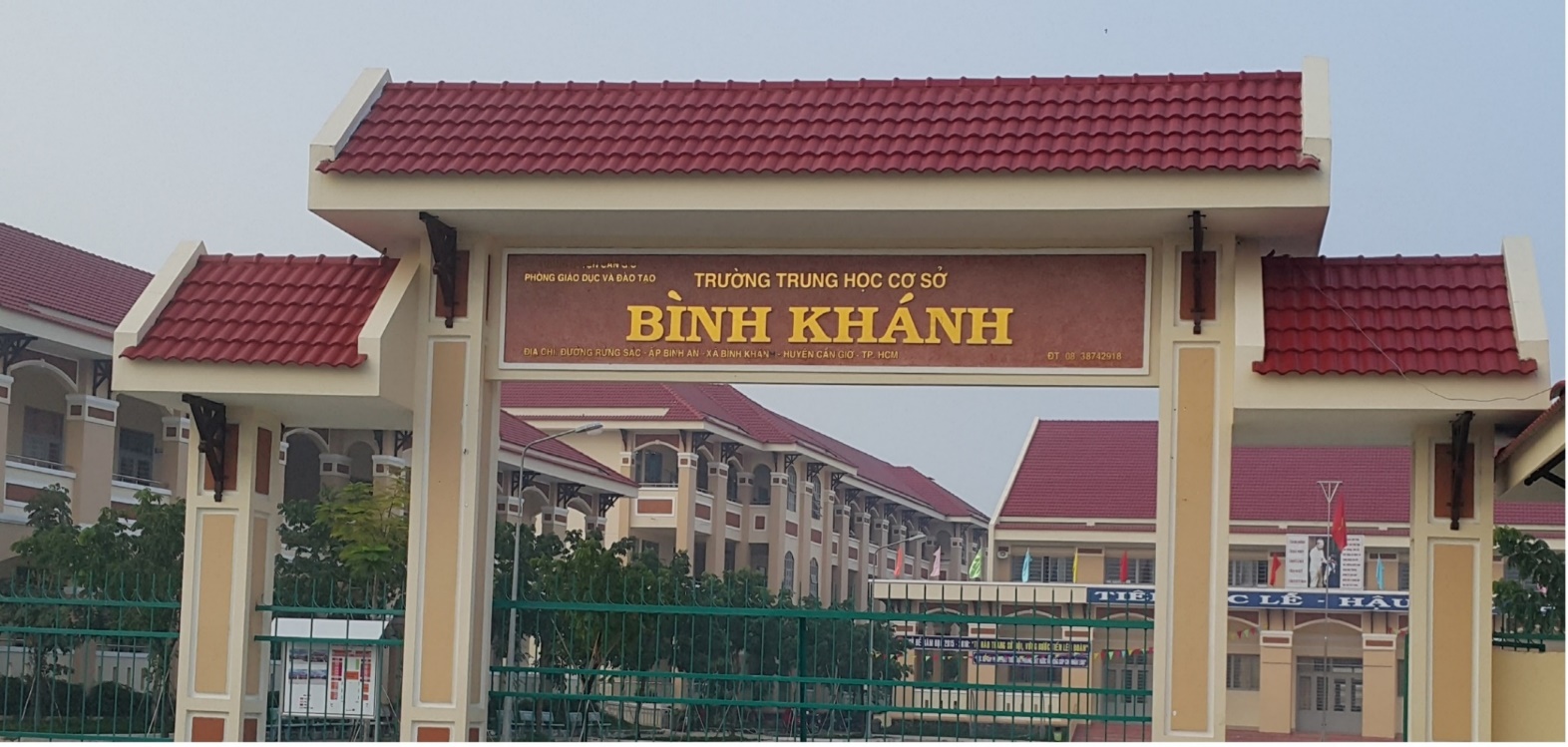 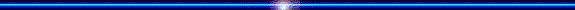 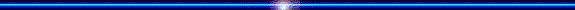 NHÓM TOÁN
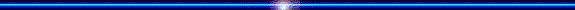 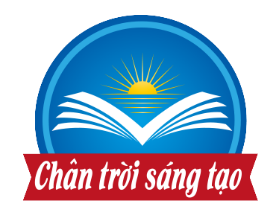 CHỦ ĐỀ 18: GÓC
BÀI 8 (1 Tiết)
HOẠT ĐỘNG THỰC HÀNH VÀ TRẢI NGHIỆM
NỘI DUNG CHÍNH
1
Đo góc trên mặt đất
2
Phần mềm vẽ hình Geogebra
Hoạt động 1.
Khám phá dụng cụ đo góc và thực hành 
đo góc trên mặt đất
Một số dụng cụ đo góc thường gặp
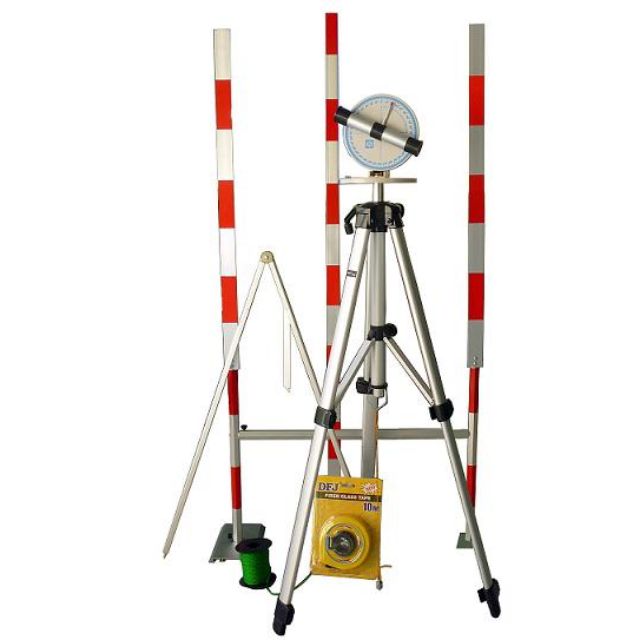 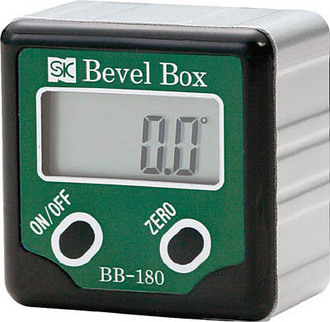 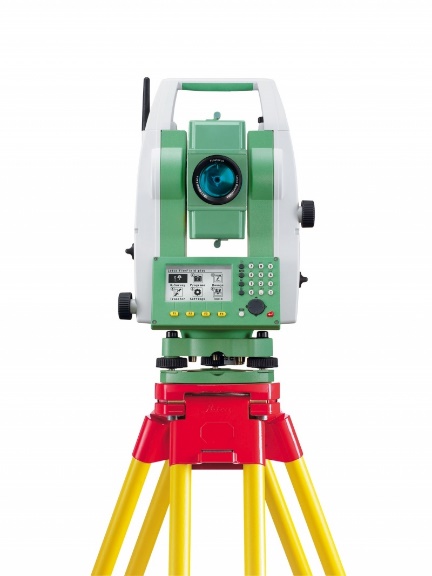 Giác kế
Máy toàn đạc
Đồng hồ điện tử 
đo góc nghiêng
Hoạt động 1.
Khám phá dụng cụ đo góc và thực hành 
đo góc trên mặt đất
Cấu tạo của giác kế
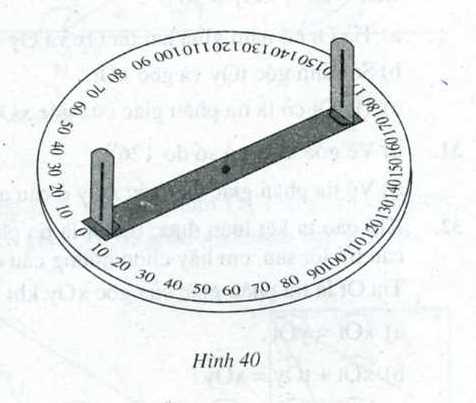 Khe ngắm
Đĩa tròn chia độ
Thanh quay
Hoạt động 1.
Khám phá dụng cụ đo góc và thực hành 
đo góc trên mặt đất
Cách sử dụng giác kế
VIDEO HƯỚNG DẪN
[Speaker Notes: Cho hs đọc cách sử dụng giác kế trong SGK sau đó gv chiếu video mô tả]
Hoạt động 2.
Sử dụng phần mềm Geogebra Classic 5
để vẽ các hình hình học cơ bản
Thực hành 1: Vẽ điểm, đường thẳng, tia
[Speaker Notes: Cho hs đọc cách sử dụng giác kế trong SGK sau đó gv chiếu video mô tả]
Hoạt động 2.
Sử dụng phần mềm Geogebra Classic 5
để vẽ các hình hình học cơ bản
Thực hành 1: Vẽ điểm, đường thẳng, tia
1. Vẽ hai điểm A, B với công cụ điểm mới
[Speaker Notes: Cho hs đọc cách sử dụng giác kế trong SGK sau đó gv chiếu video mô tả]
Hoạt động 2.
Sử dụng phần mềm Geogebra Classic 5
để vẽ các hình hình học cơ bản
Thực hành 1: Vẽ điểm, đường thẳng, tia
2. Vẽ đường thẳng đi qua hai điểm C, D
[Speaker Notes: Cho hs đọc cách sử dụng giác kế trong SGK sau đó gv chiếu video mô tả]
Hoạt động 2.
Sử dụng phần mềm Geogebra Classic 5
để vẽ các hình hình học cơ bản
Thực hành 1: Vẽ điểm, đường thẳng, tia
3. Vẽ tia có gốc là điểm E và đi qua điểm F
[Speaker Notes: Cho hs đọc cách sử dụng giác kế trong SGK sau đó gv chiếu video mô tả]
Hoạt động 2.
Sử dụng phần mềm Geogebra Classic 5
để vẽ các hình hình học cơ bản
Thực hành 2: Vẽ và tính độ dài đoạn thẳng
[Speaker Notes: Cho hs đọc cách sử dụng giác kế trong SGK sau đó gv chiếu video mô tả]
Hoạt động 2.
Sử dụng phần mềm Geogebra Classic 5
để vẽ các hình hình học cơ bản
Thực hành 3: Vẽ các đoạn thẳng ở các vị trí khác 
Nhau trên màn hình và tính độ dài của chúng
[Speaker Notes: Cho hs đọc cách sử dụng giác kế trong SGK sau đó gv chiếu video mô tả]
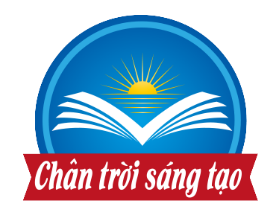 Chúc các em học tốt